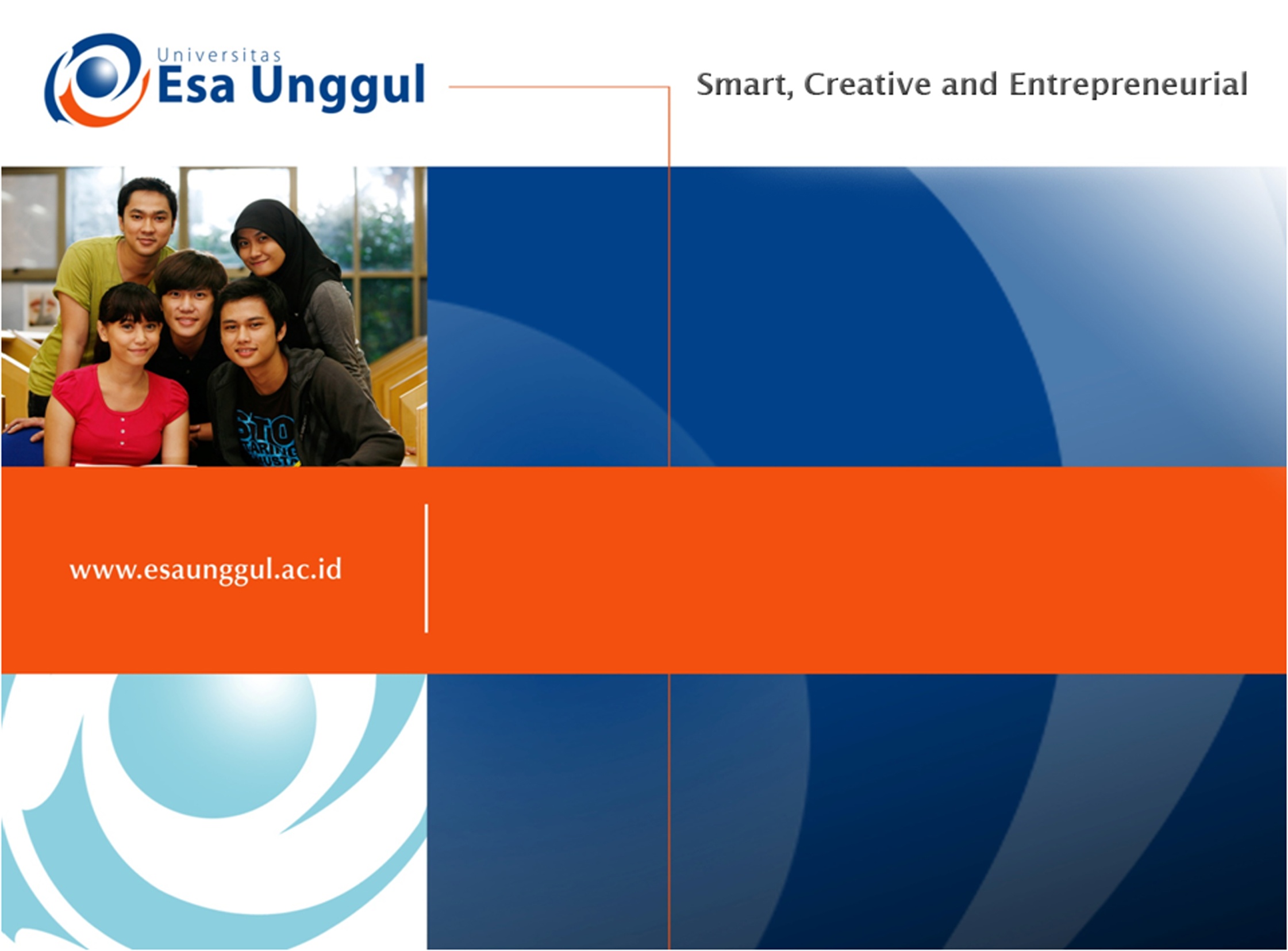 GENETIKA
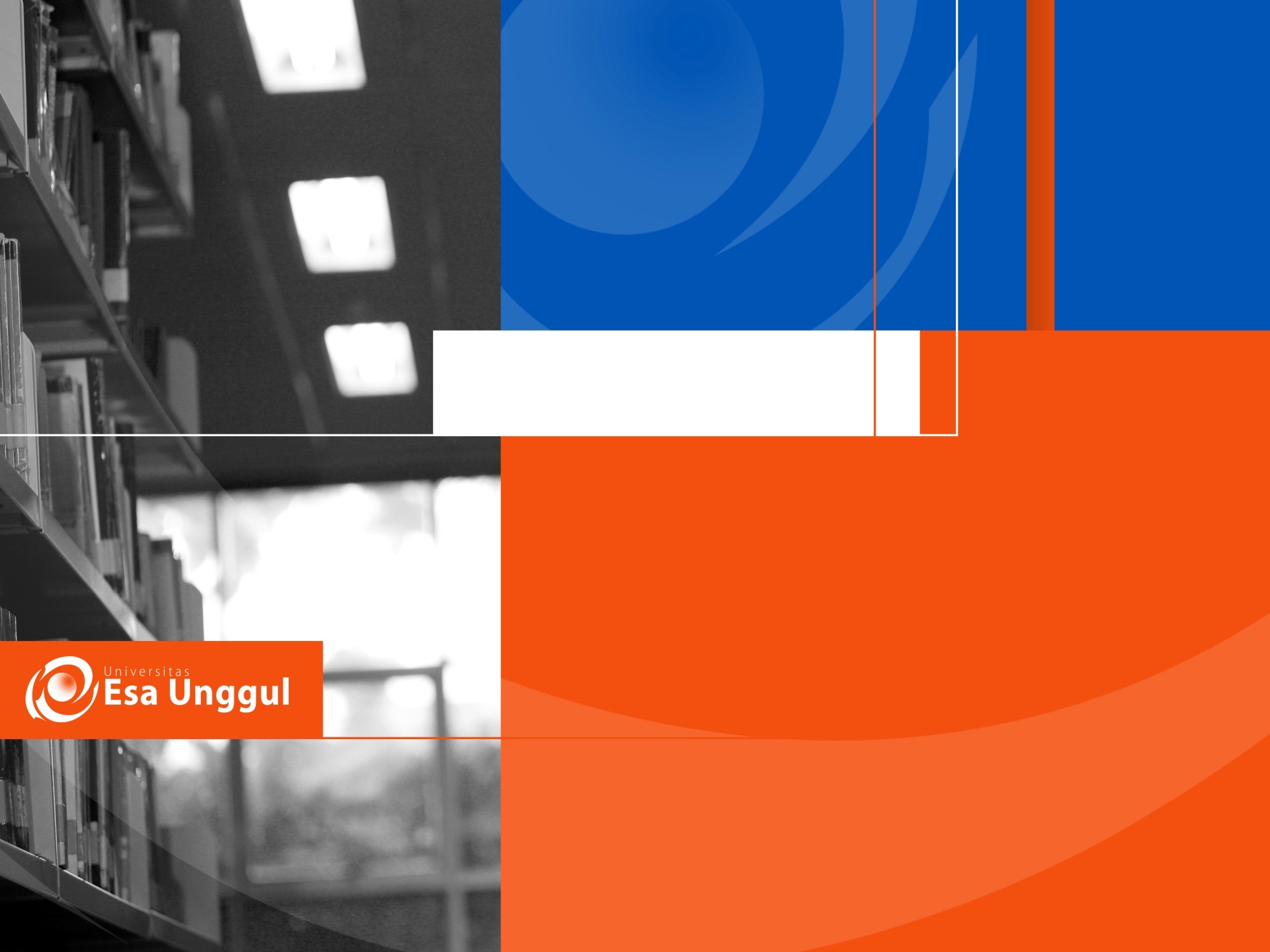 Materi Sebelum UTS
01. Pendahuluan
02. Hukum Mendel dan Teori Persilangan
03. Gen letal dan interaksi antar gen
04. Kromosom, meiosis dan jenis kelamin
05. Proses pindah silang, pemetaan gen
06. variasi struktur dan jumlah kromosom
07. DNA dan RNA pada berbagai organisme
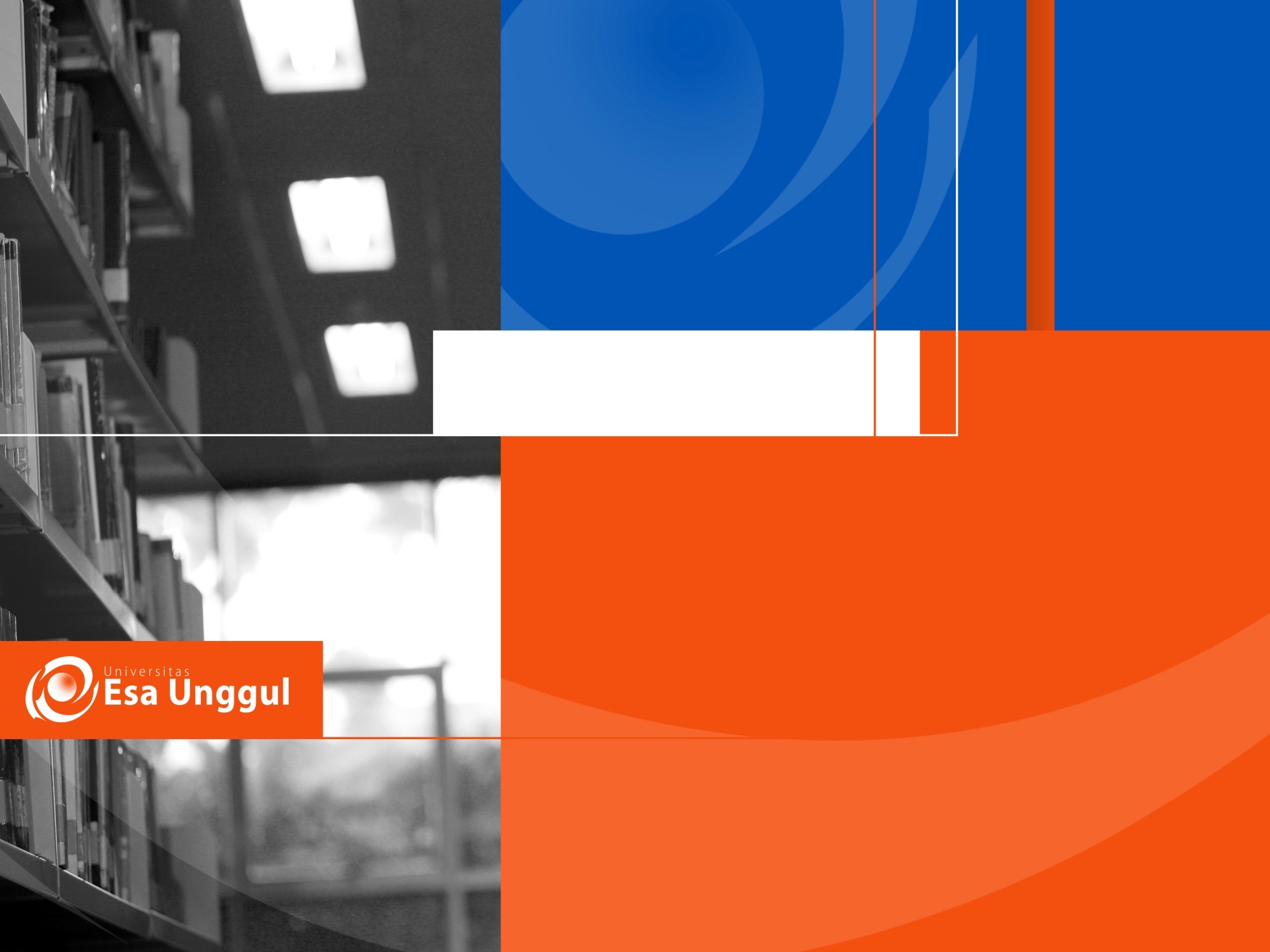 Materi Setelah UTS
08. Replikasi DNA pada berbagai organisme
09. Transkripsi dan translasi pada organisme
10. Mutasi gen dan DNA repair system
11. Rekombinasi dan transposisi
12. Teknologi DNA rekombinan
13. Genetika populasi
14. Kanker dan genetika
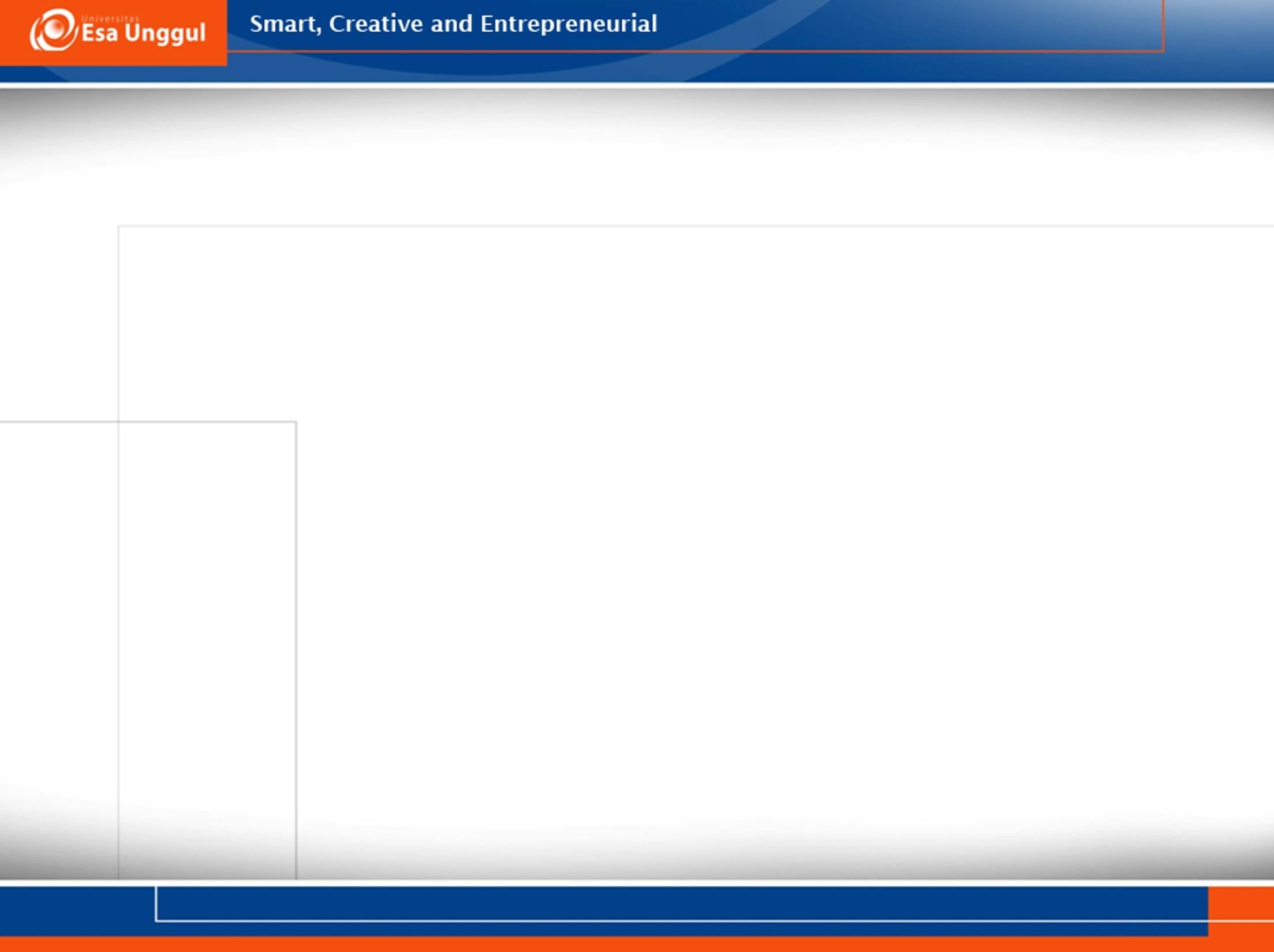 Bahan referensi
Suryo, Genetika untuk Strata 1, UGM Press
Jusuf, M. 2001. Genetika 1: Struktur dan Ekspresi Gen. Sagung Seto.
Brooker, P.J. 2009. Genetics: Analysis and Principles. 3rd Ed. Mc.Graw-Hill.
Beberapa buku ajar yang ada di perpustakaan
Sumber pembelajaran di website
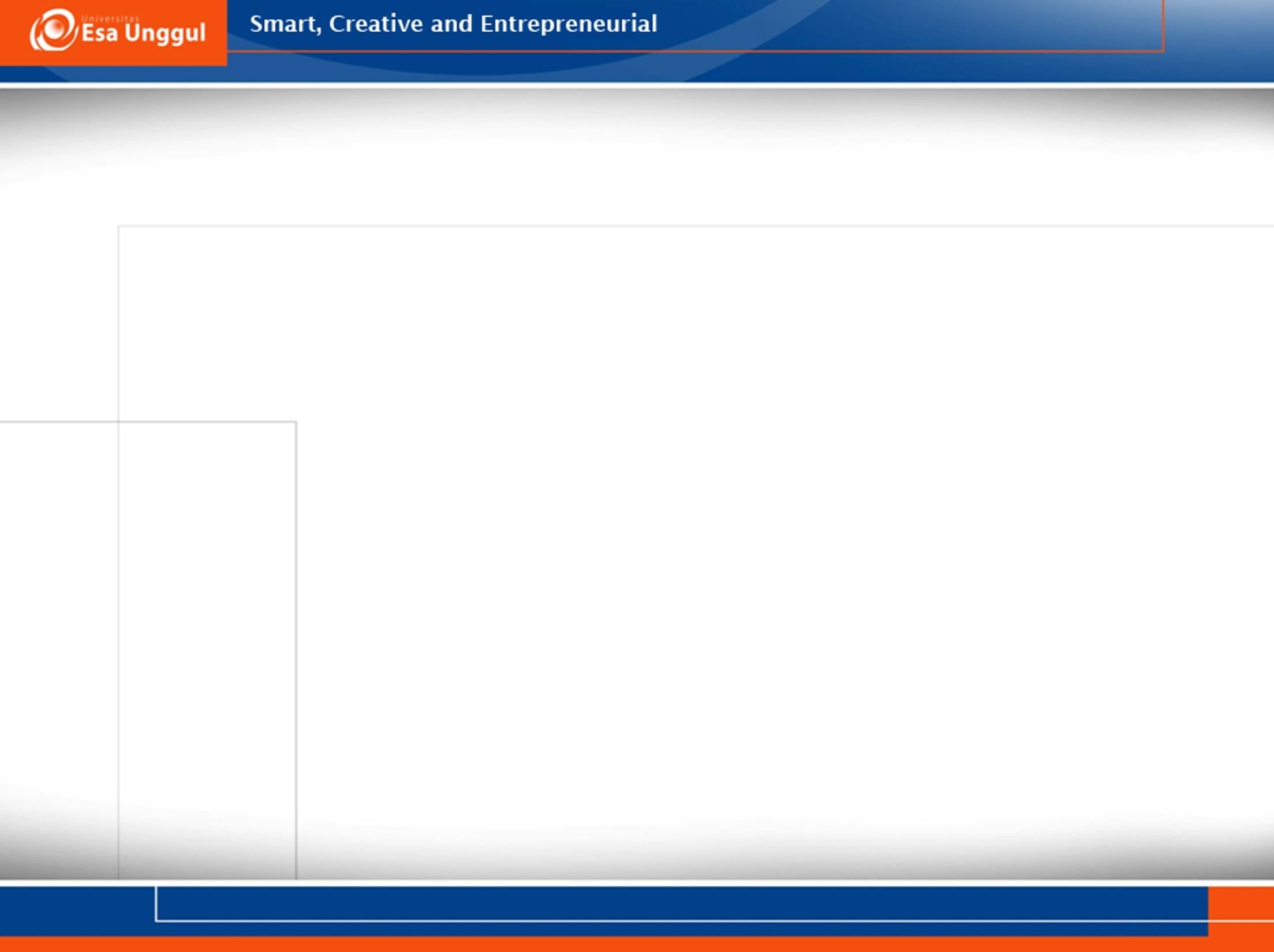 Metode pembelajaran
Tatap muka
Tanya jawab/diskusi 
Tugas kelompok: pembuatan makalah, presentasi
Evaluasi: UTS dan UAS
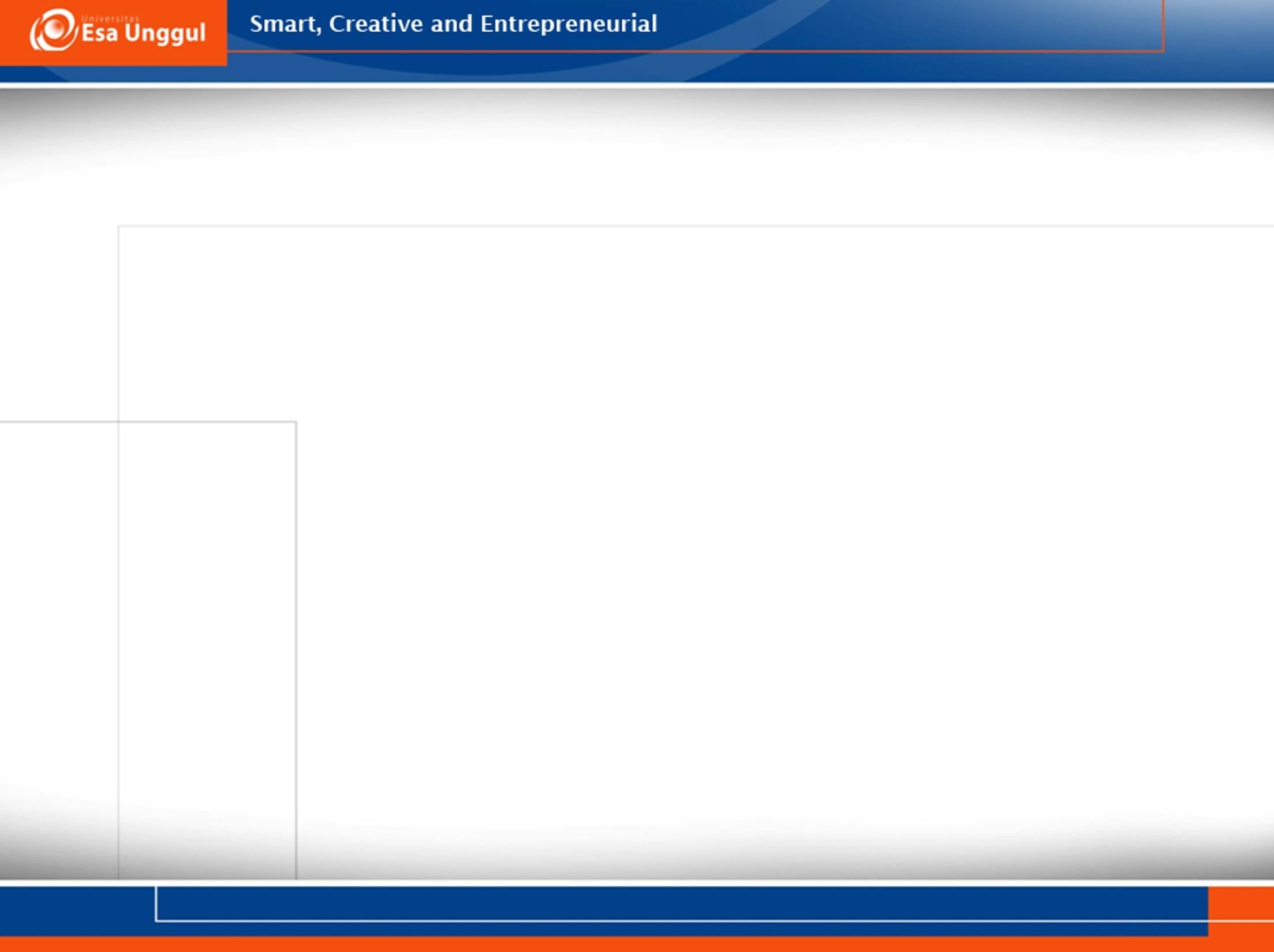 Komponen penilaian
Kehadiran = 10 %
Tugas = 20 %
UTS = 30 %
UAS = 40 %
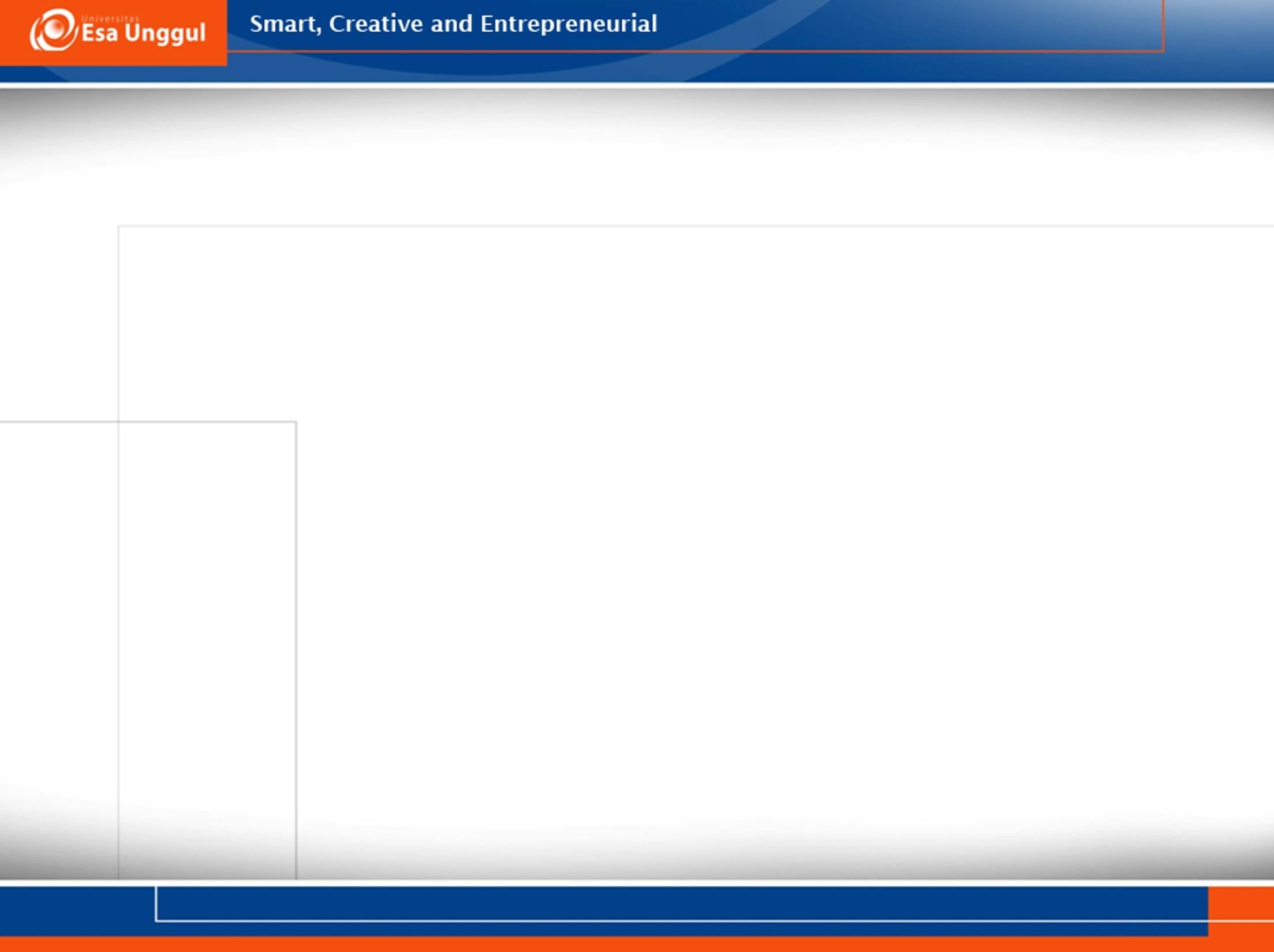 Tata tertib selama masa perkuliahan
Dosen dan mahasiswa wajib datang tepat waktu
Diberikan toleransi kedatangan 15 menit, setelah itu mahasiswa tidak diperkenankan mengikuti perkuliahan di dalam kelas untuk sesi tersebut
Wajib mengenakan pakaian sopan: mis. tidak menggunakan kaos oblong atau sandal
Apabila kuliah tidak bisa dilakukan sesuai jadwal akan dikenakan kelas pengganti (make up class)
TIDAK diperkenankan mencontek setiap UTS dan UAS
Apabila diketahui mencontek, nilai UTS atau UAS menjadi E